Plant growing structures of nursery
Green house
Screen house
Shade house
Green House
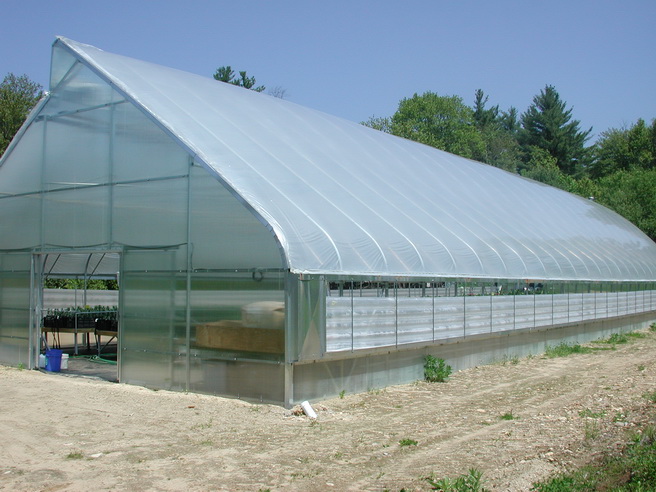 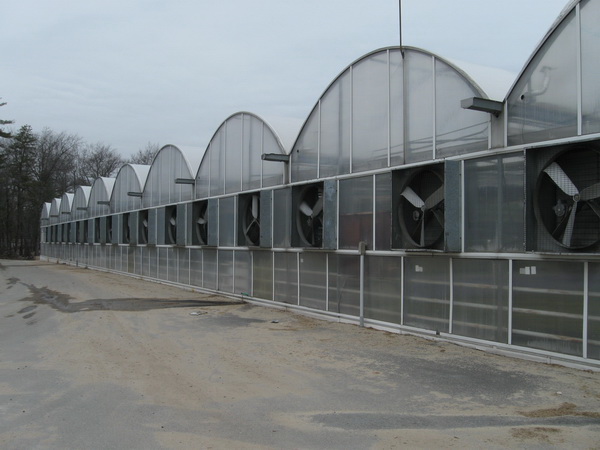 Planning
Planning is one of the most important steps 

Proper site selection and location with relation to markets, labor, utilities
Selection of location, type and size depend upon
Crops to be grown 
 Bedding plants, potted plants, vegetables, herbs, etc.
Growing period 
 year-round or seasonal.
Plants to be grown in 
 pots, flats, beds, hydroponic troughs, etc.
Growing media 
 soil, nutrient solution, compost, etc.
Growing system 
 floor, fixed or movable benches, beds

Marketing system 
 wholesale, retail or both.

Investment capital available
Consideration
Adequate land
Highway Access 
Topography
Water
Labor supply
Greenhouse Selection
It should be 
Free-standing greenhouse
Glazing
Germination Rooms
Environment Control
Temp.
Humidity
Water
Light
Screen House
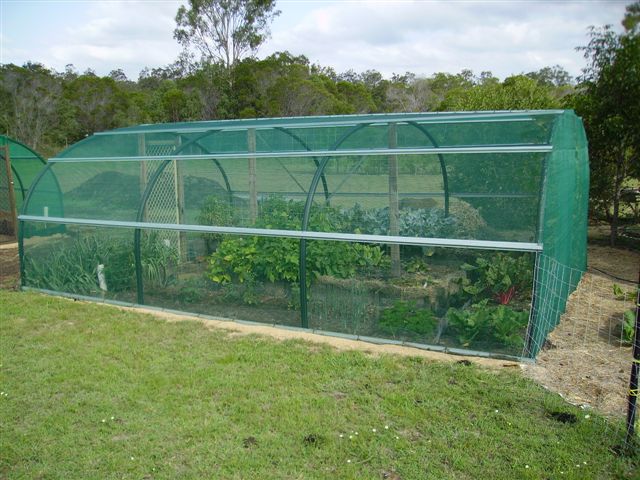 Advantages
Insect control
Pest control
Temperature control.
More control and less expense in watering.
Shade House
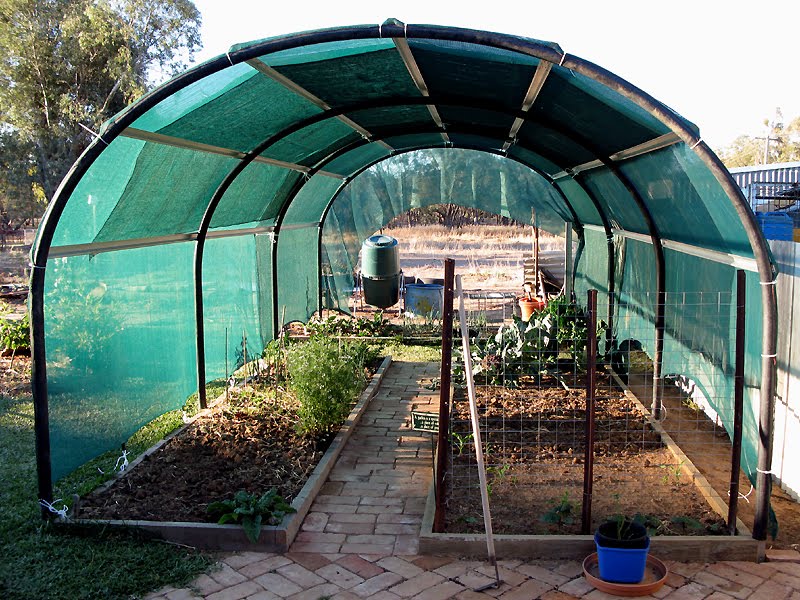 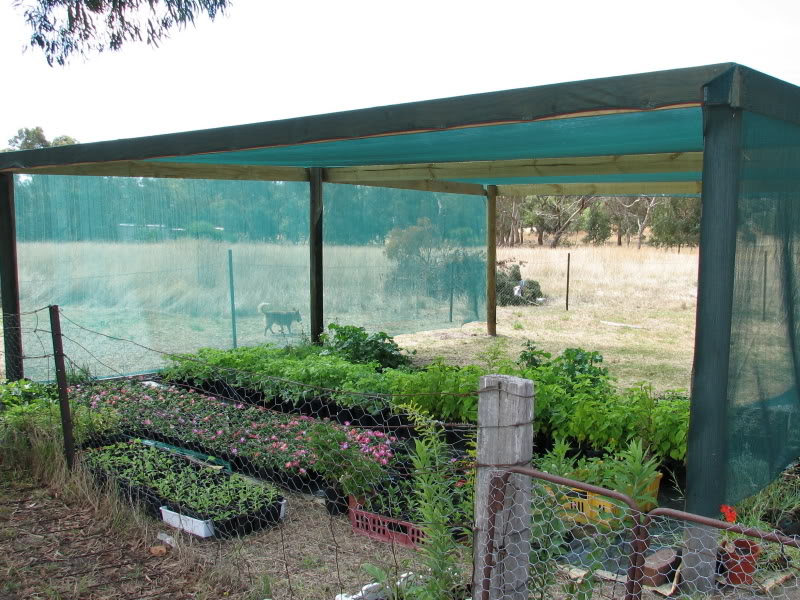 Uses of shade house
Helps in cultivation of flower plants, foliage plants, medicinal plants, vegetables and spices.
Used for fruit and vegetable nurseries
Used to protect against pest attack.
Protects from natural weather disturbances such as wind, rain, hail and frost

Used in production of graft saplings and reducing its mortality during hot summer days

Used for hardening tissue culture plant